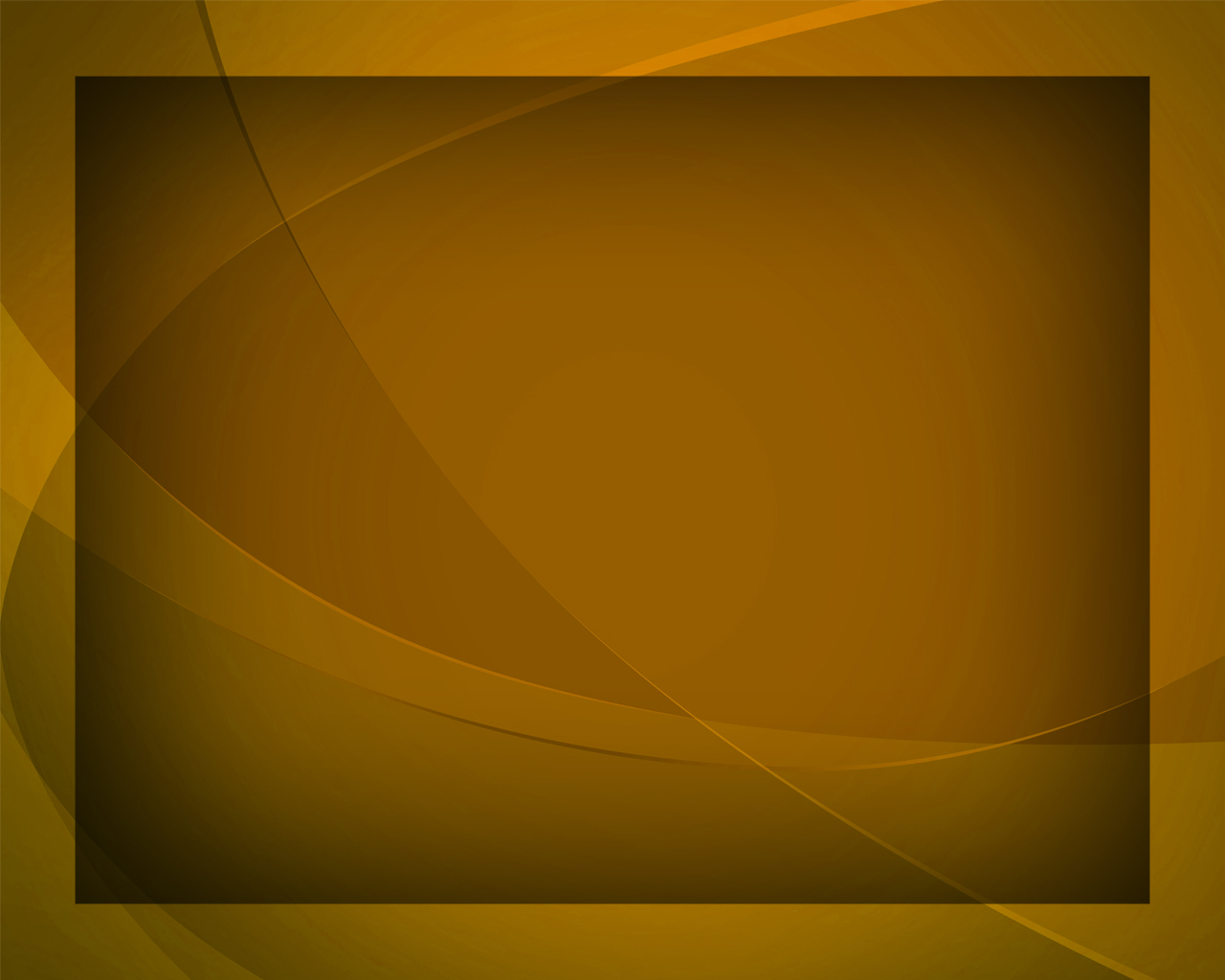 Господь грядёт!
Гимны надежды №281
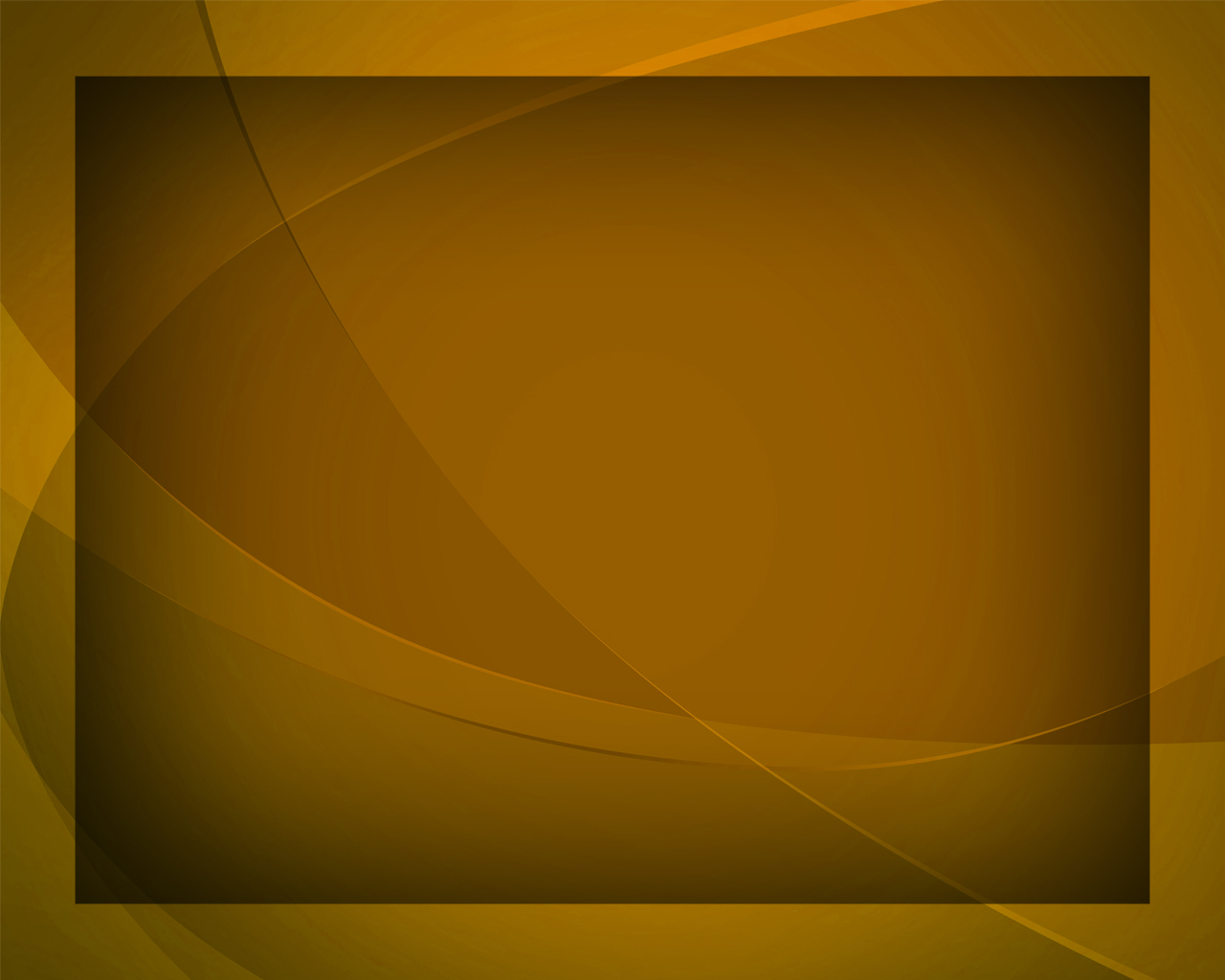 «Господь грядёт! Господь грядёт!» -
Пусть эта весть везде пройдёт.
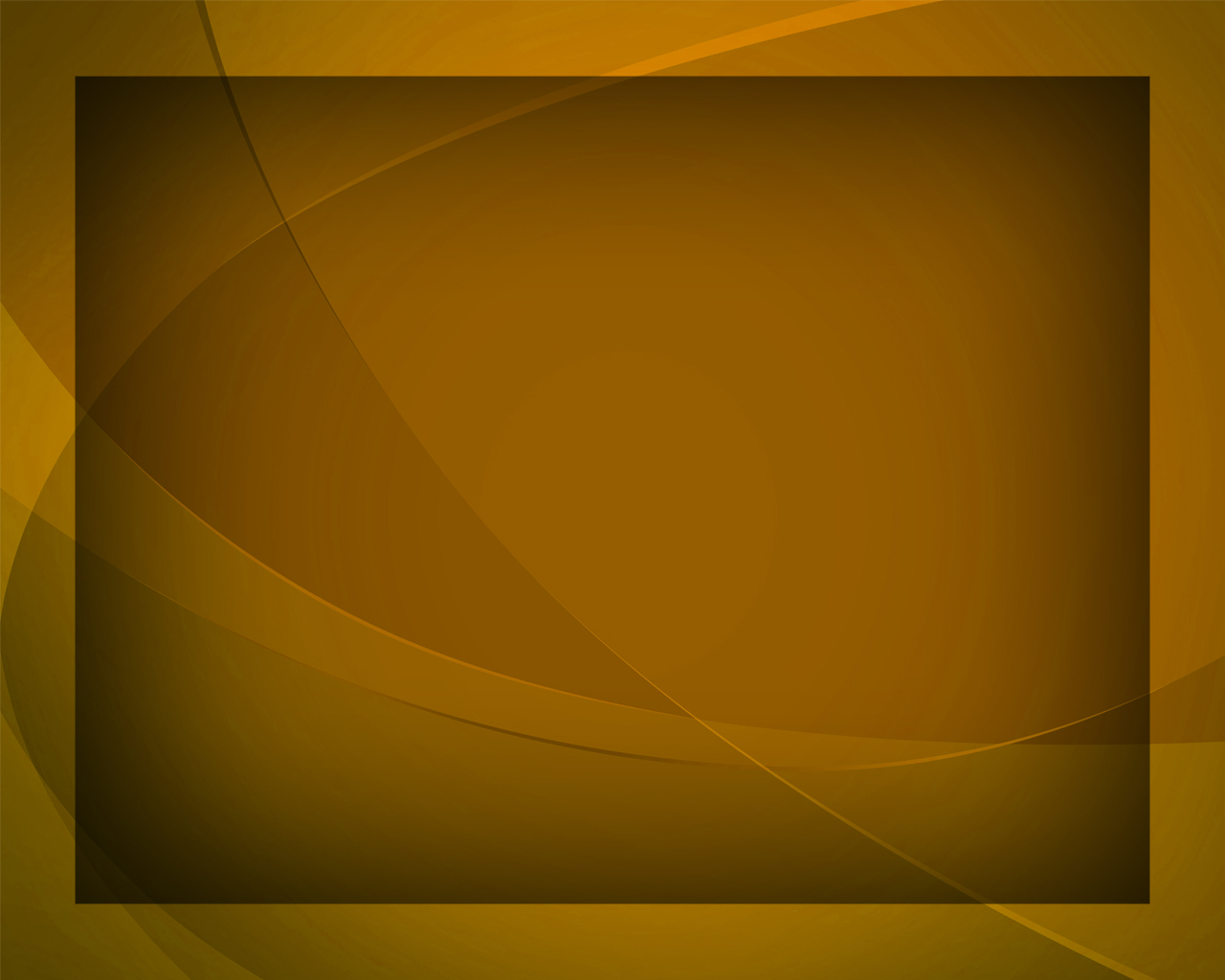 Спешите миру возвестить -
Он будет праведно судить.
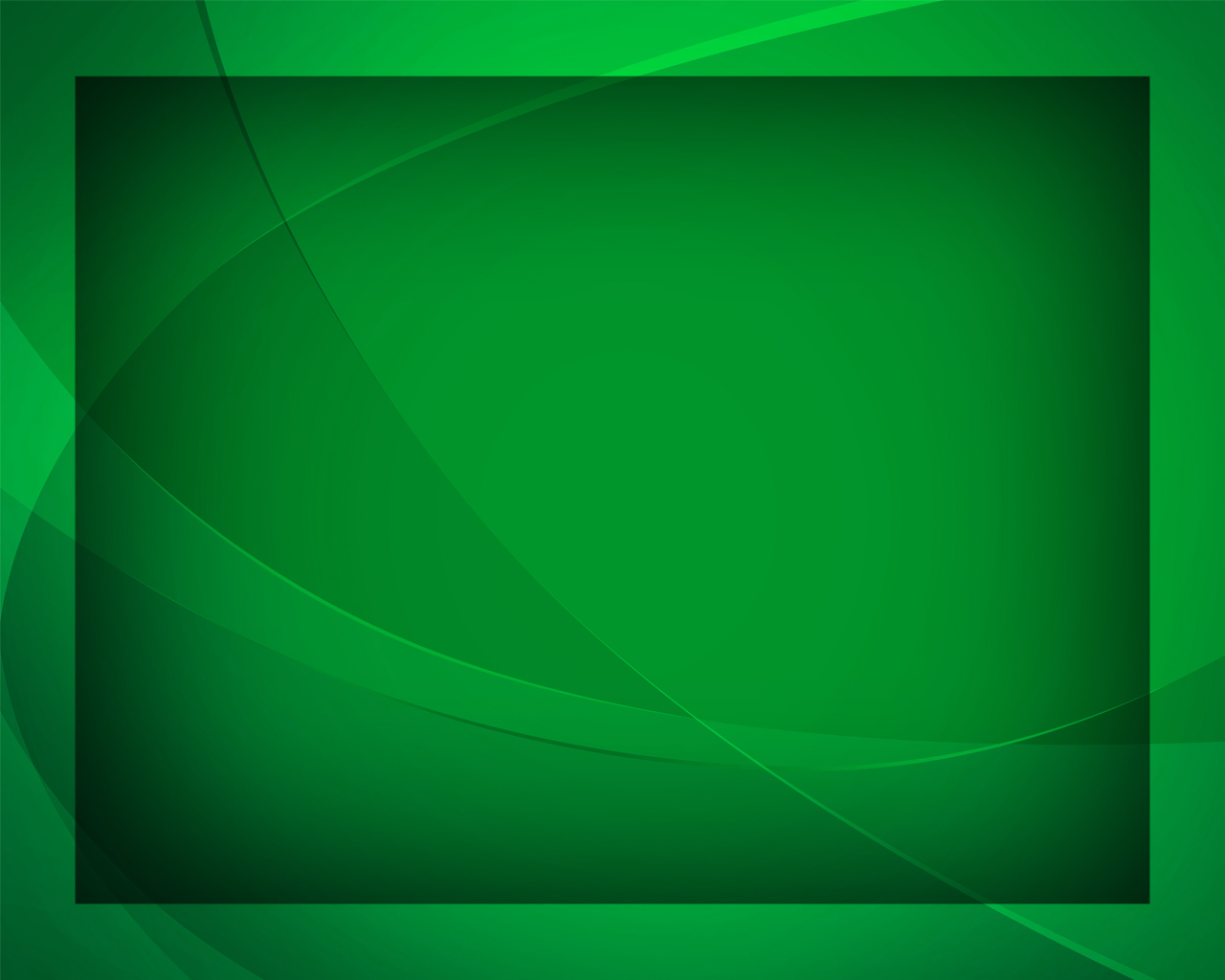 Господь грядёт 
к нам - воспоём! 
Хвалу от сердца вознесём!
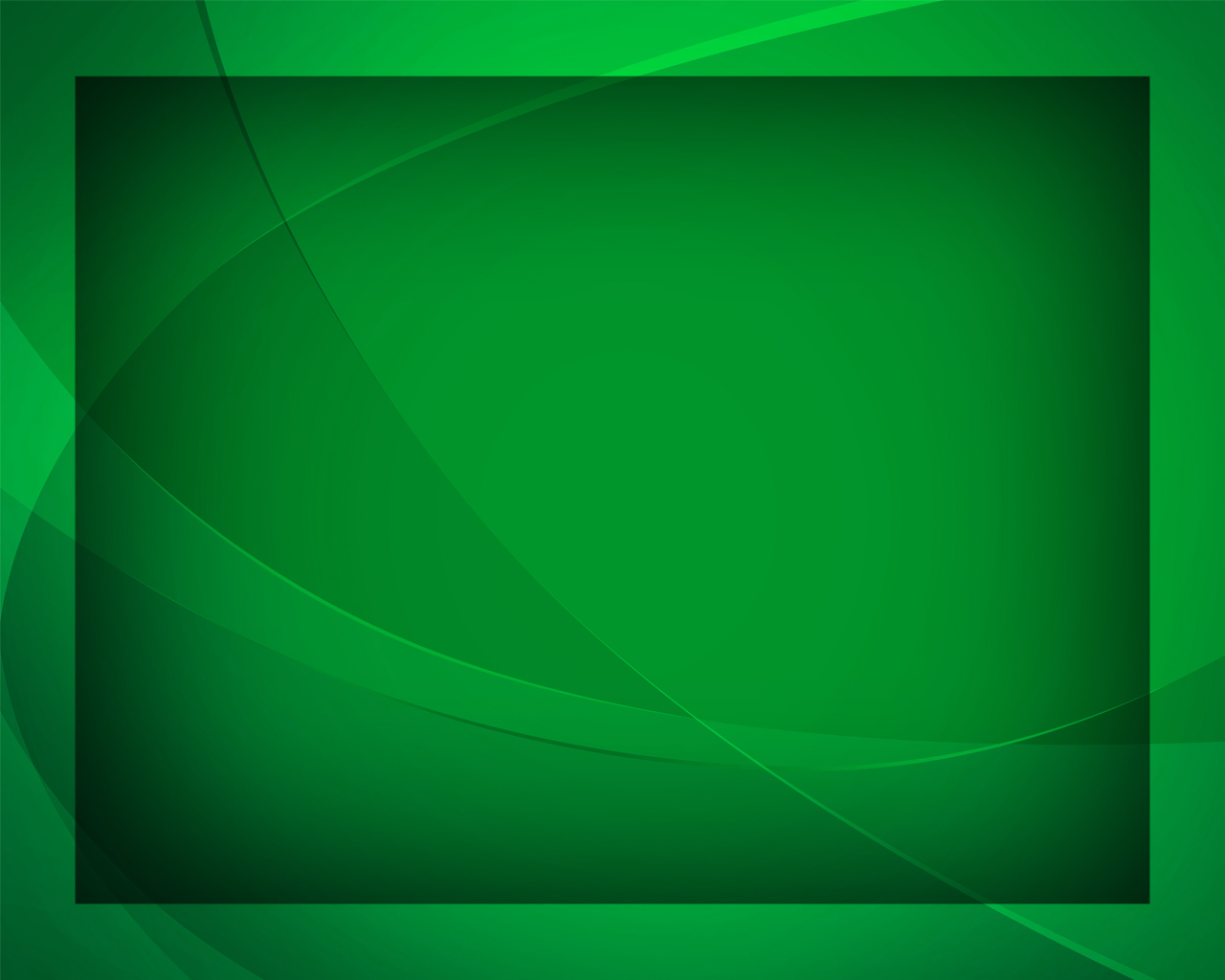 Хвалу от сердца вознесём!
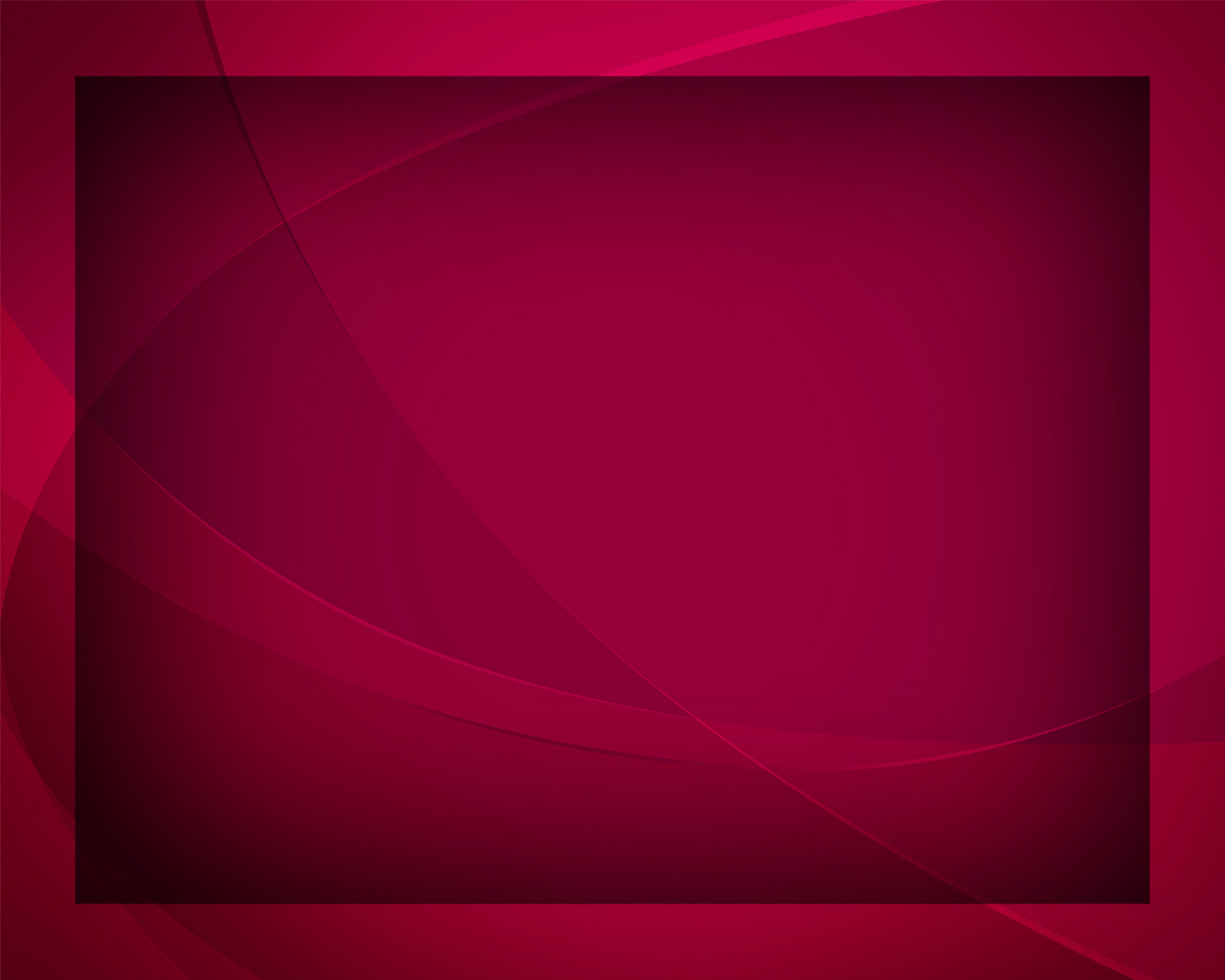 Господь грядёт! Уж близок час, 
Печаль навек уйдёт от нас,
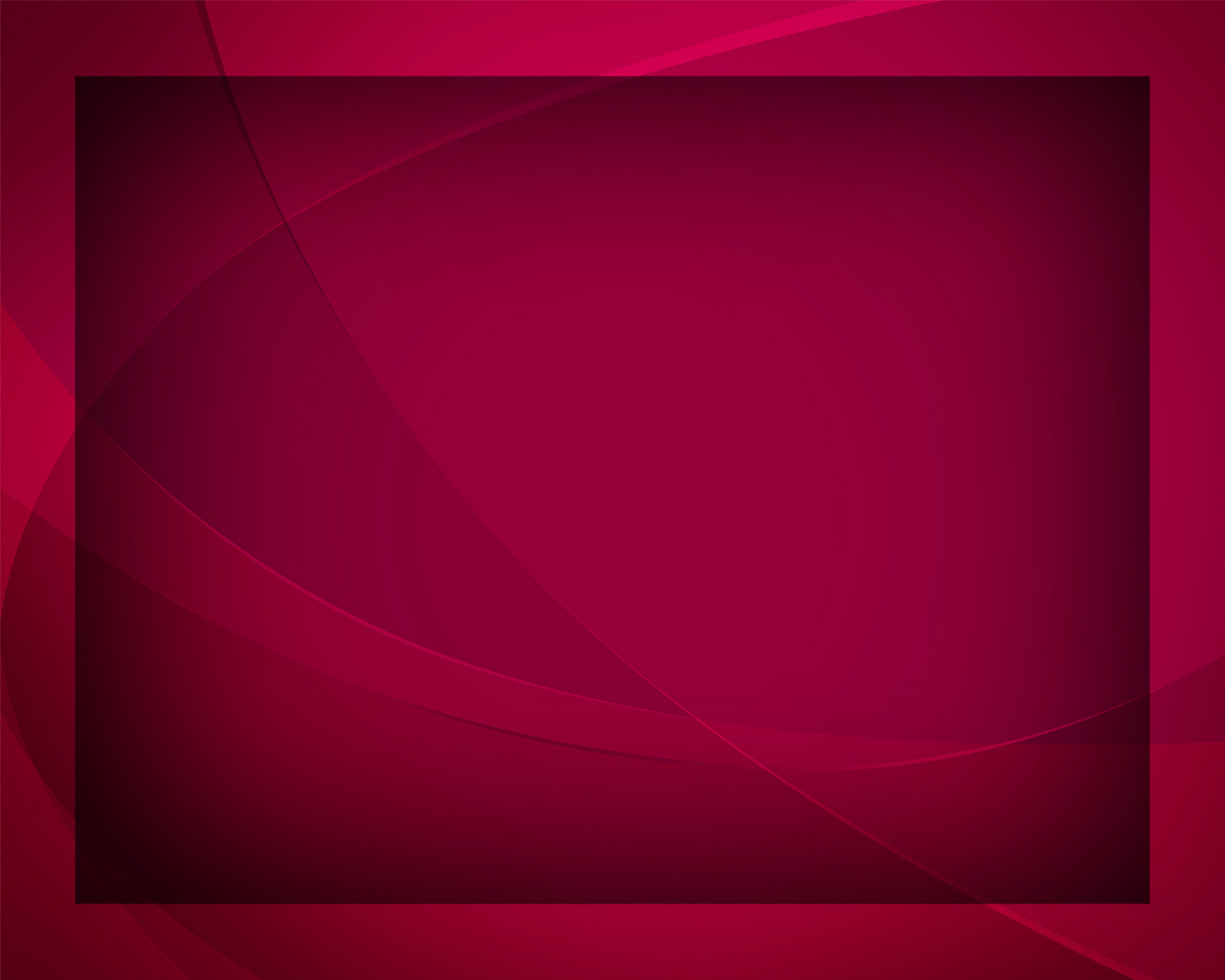 И обновится 
шар земной 
В сиянье вечном славы той.
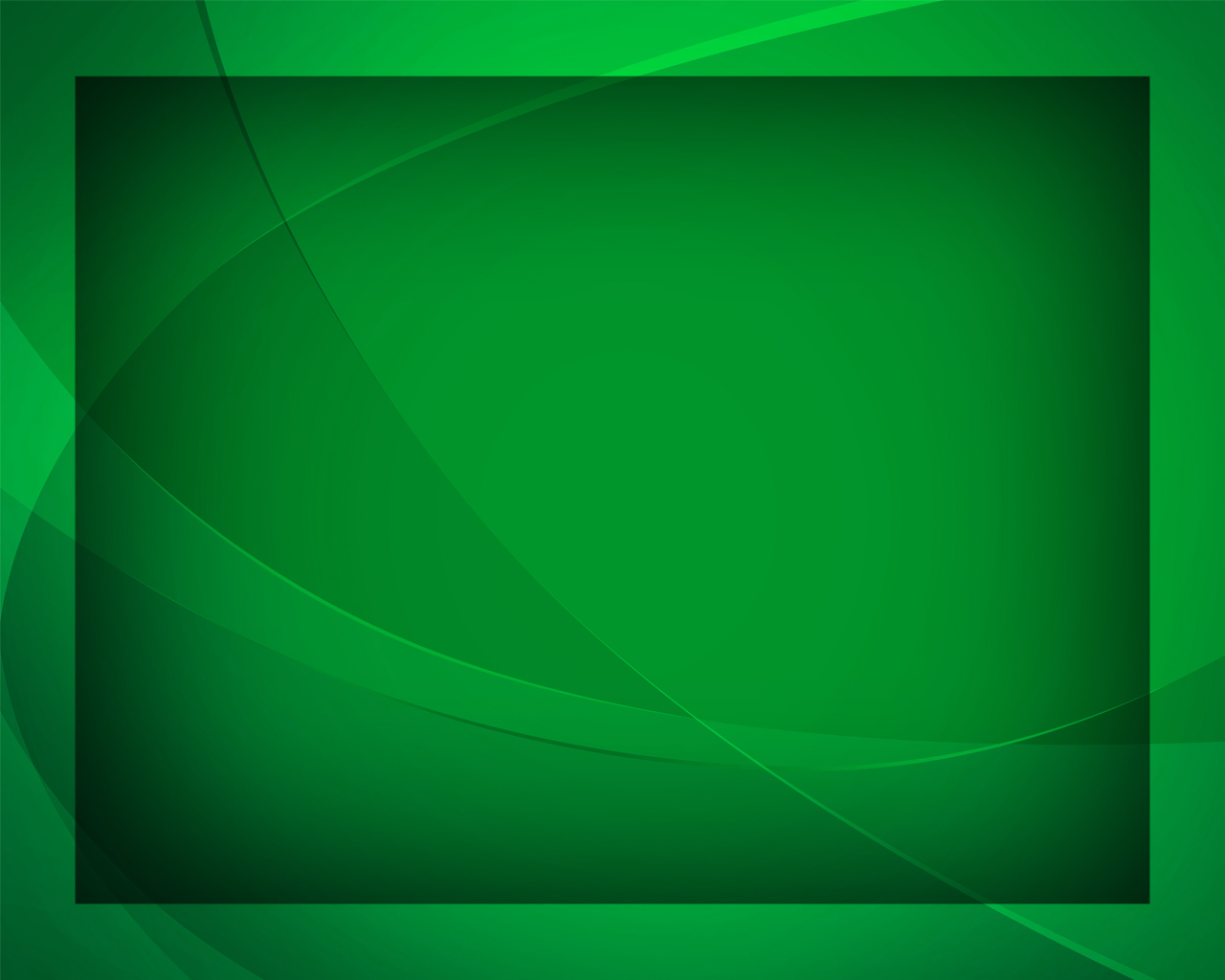 Господь грядёт 
к нам - воспоём! 
Хвалу от сердца вознесём!
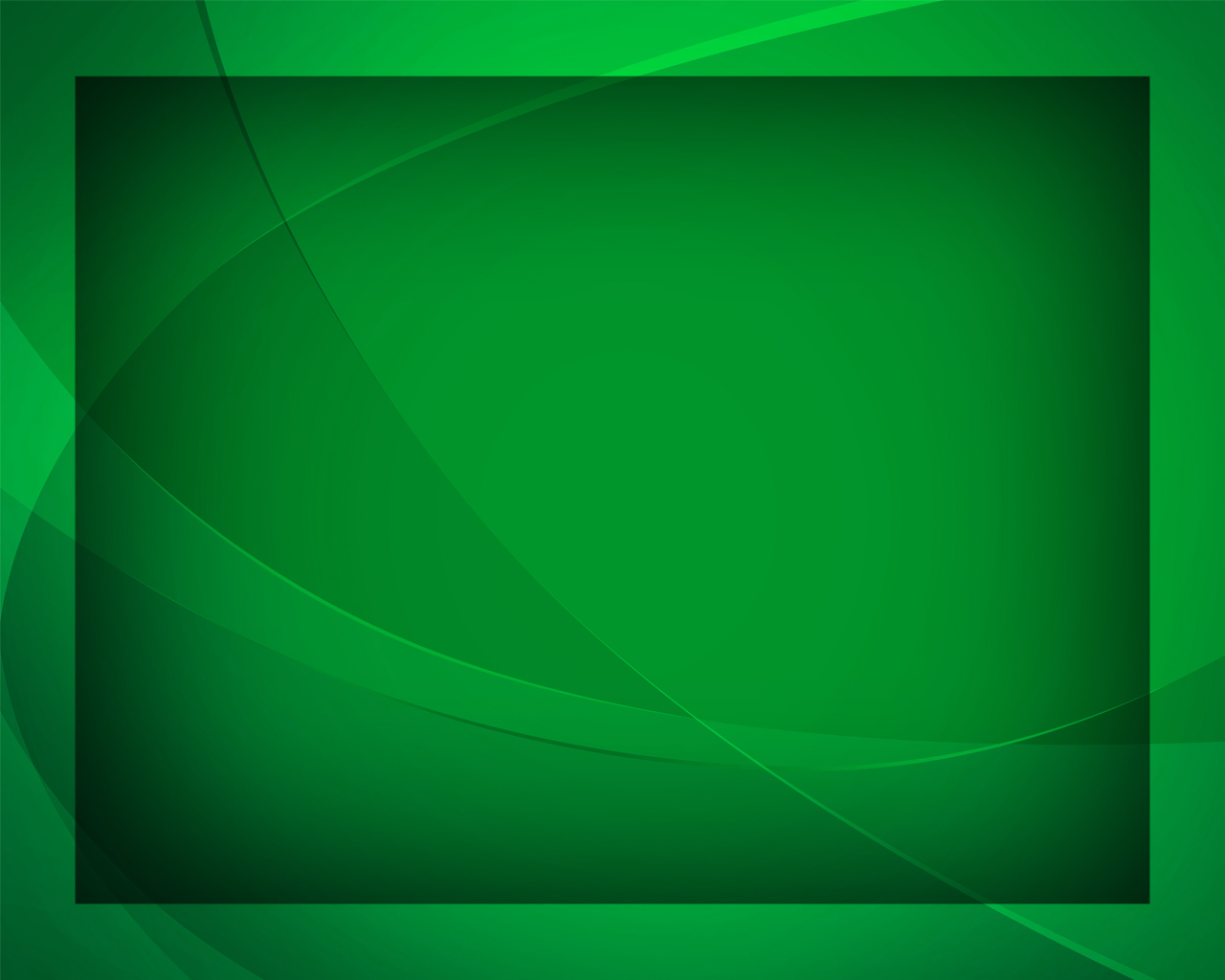 Хвалу от сердца вознесём!
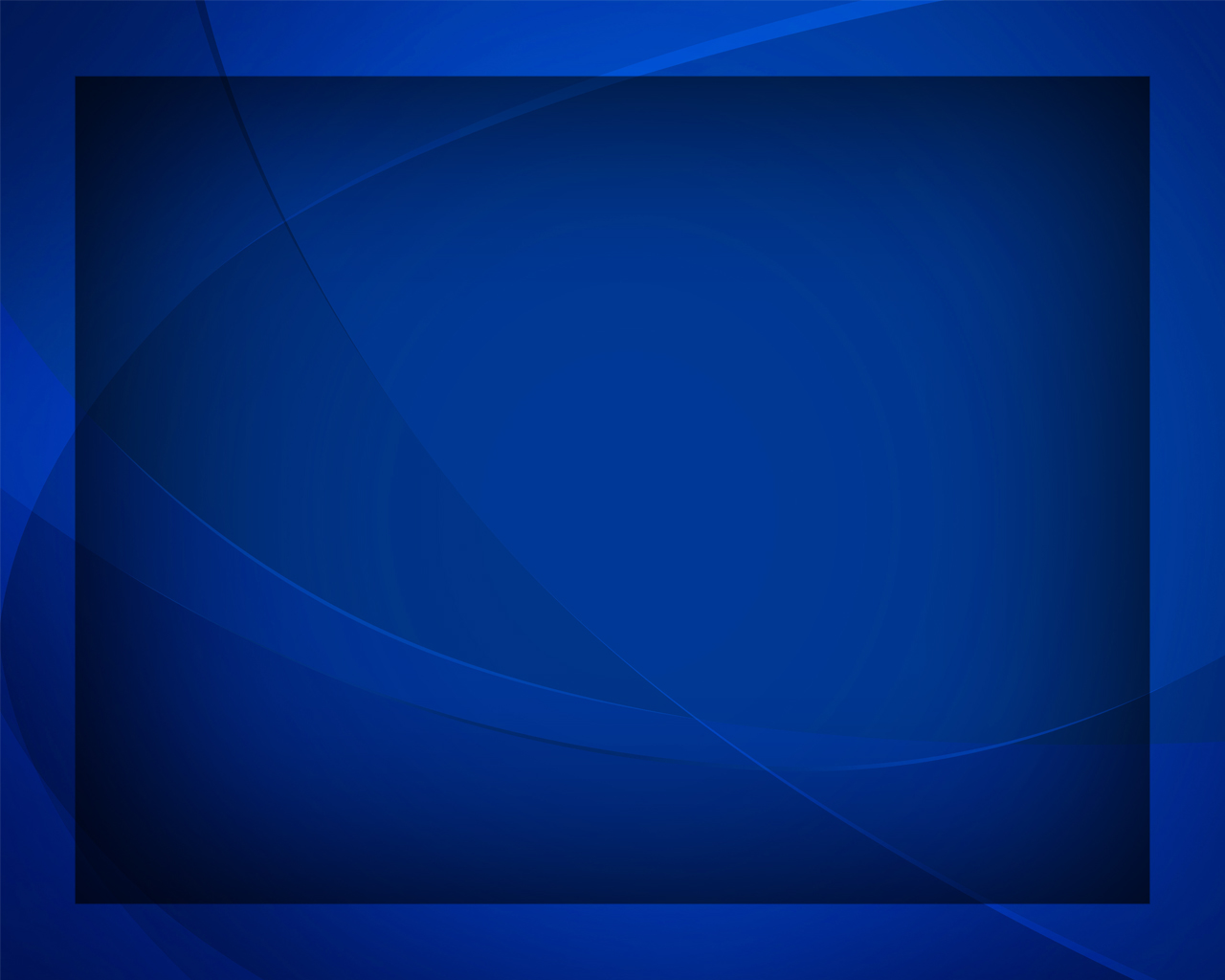 Поднимем взоры в небеса, 
В хвале сольются голоса,
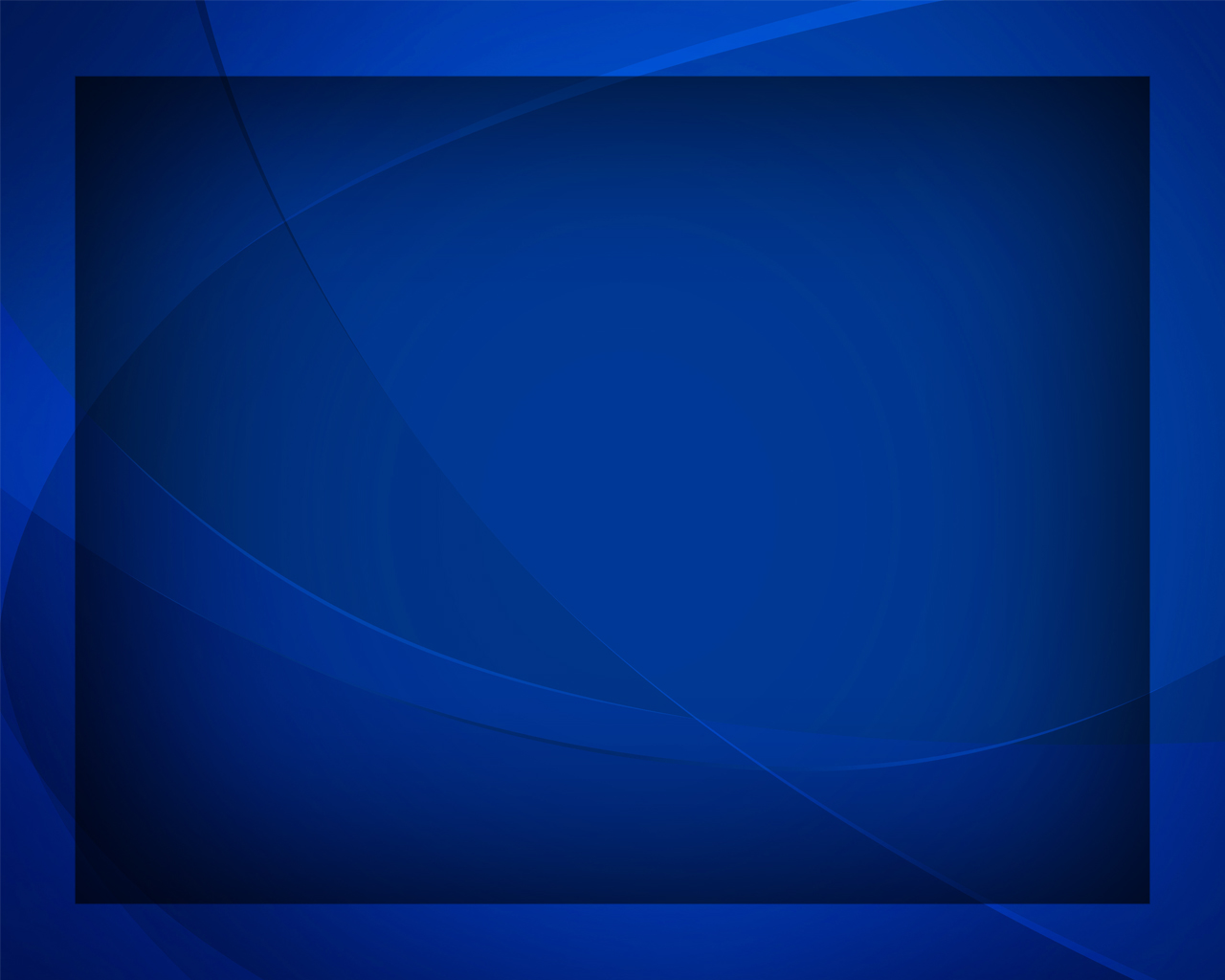 Пусть каждый радостно поёт: 
«Господь грядёт! Господь грядёт!»
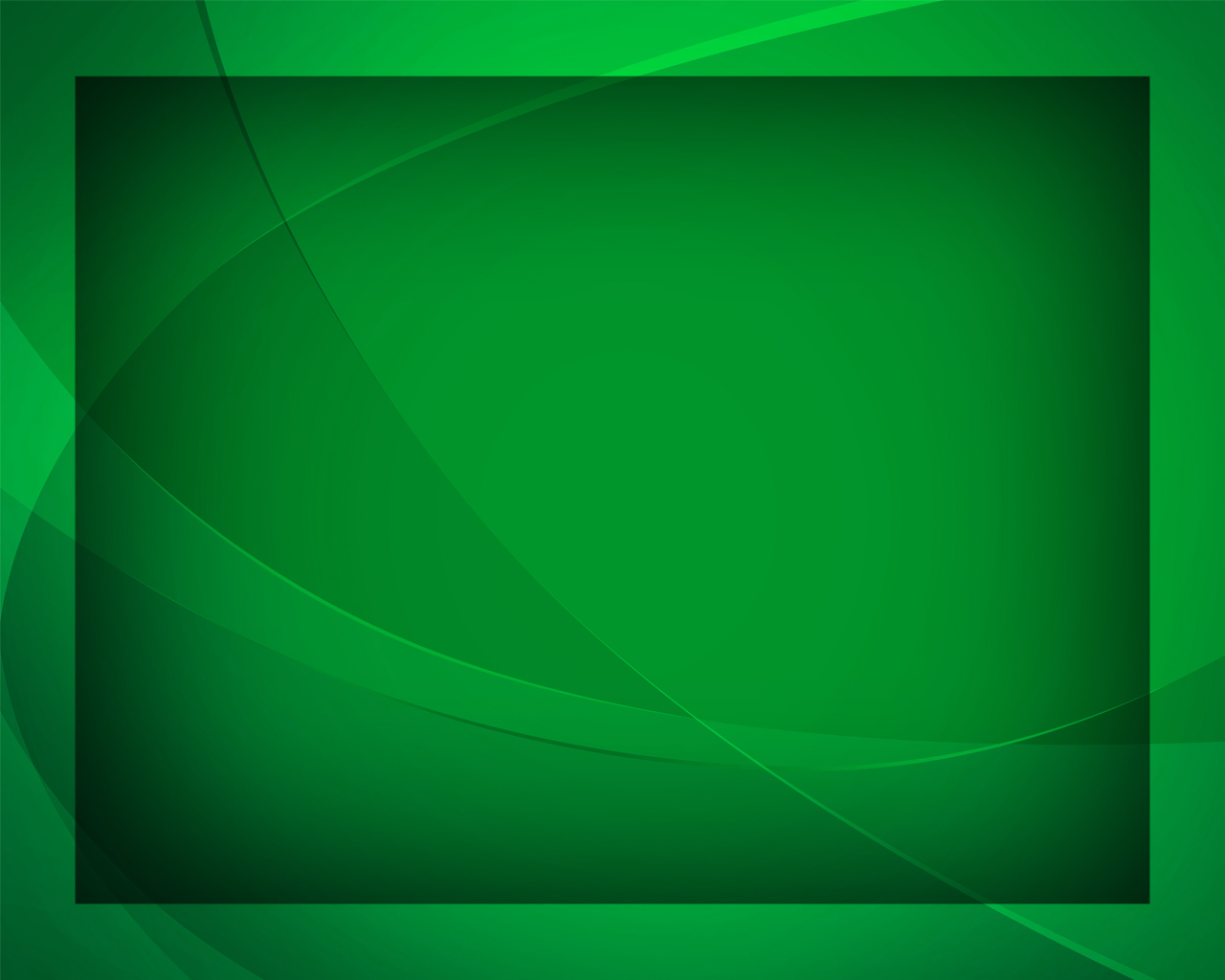 Господь грядёт 
к нам - воспоём! 
Хвалу от сердца вознесём!
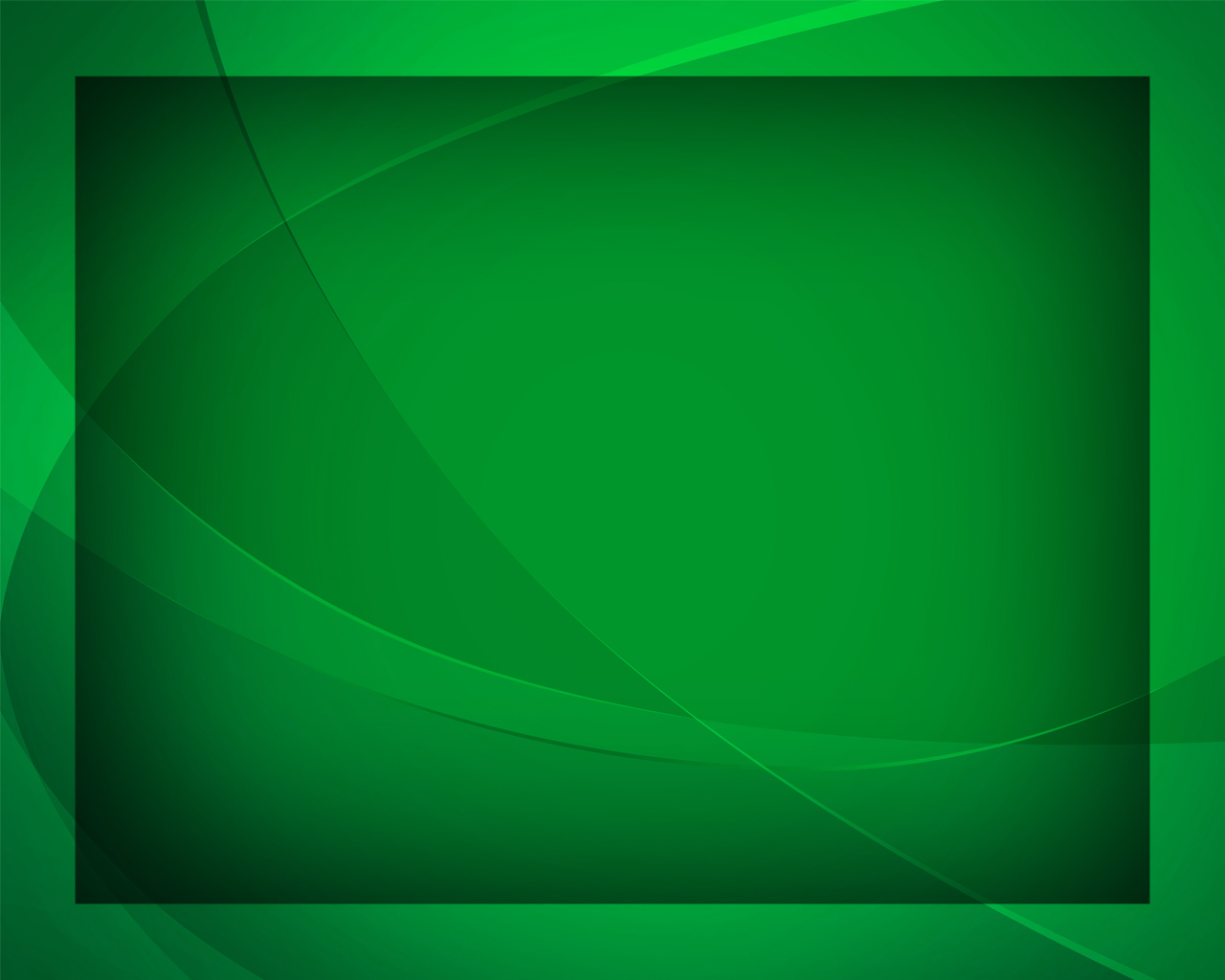 Хвалу от сердца вознесём!
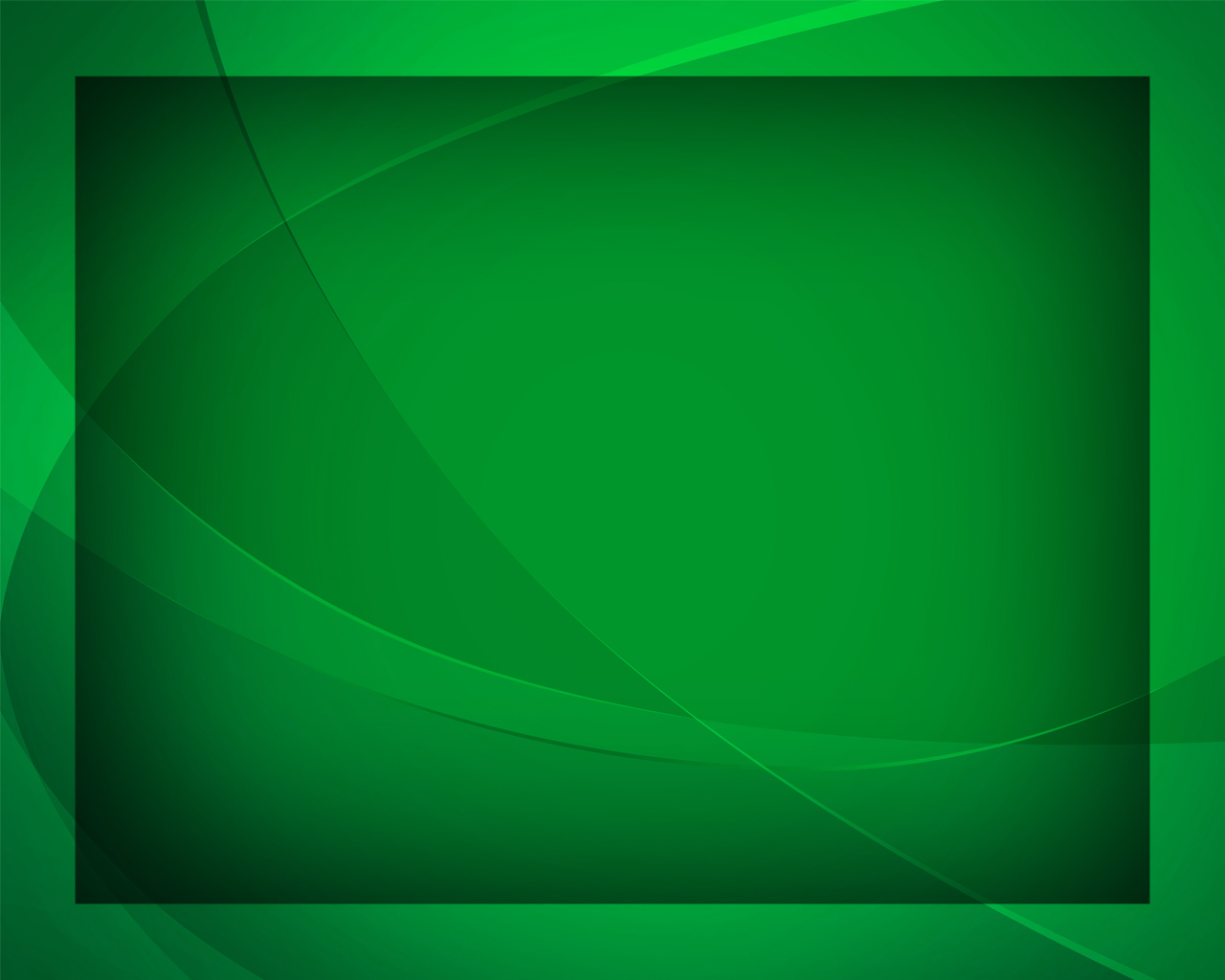